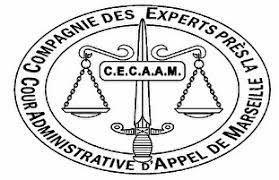 07 SEPTEMBRE 2023
FORMATION A LA PROCEDURE ADMINISTRATIVE
FONDAMENTAUX JURIDIQUES
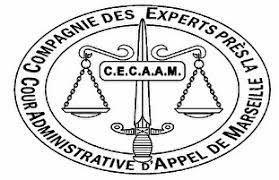 AVANT L’EXPERTISE
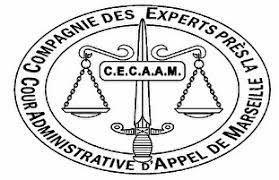 LE DEROULE DE L’EXPERTISE
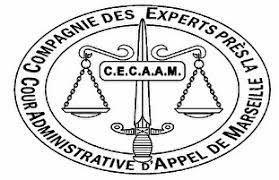 QUESTIONS
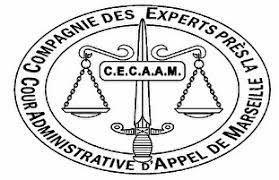 FONDAMENTAUX DE L’EXPERTISE JUDICIAIRE EN MATIERE ADMINISTRATIVE
LES TEXTES
PRESTATION DE SERMENT

NOMENCLATURE
LE STATUT ET LA MISSION DE L’EXPERT
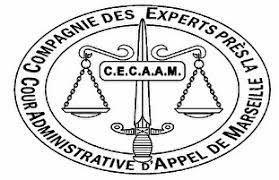 FONDAMENTAUX DE L’EXPERTISE JUDICIAIRE EN MATIERE ADMINISTRATIVE
LES TEXTES
Code de justice administrative

Partie réglementaire - Décrets en Conseil d'Etat (Articles R112-1 à R931-8)

Livre VI : L'instruction (Articles R611-1 à R636-1)

Titre II : Les différents moyens d'investigation (Articles R621-1 à R627-4)

Chapitre Ier : L'expertise (Articles R621-1 à R621-14)
Partie réglementaire - Décrets en Conseil d'Etat (Articles R112-1 à R931-8)

Livre V : Le référé (Articles R511-1 à R559-2)

Titre III : Le juge des référés ordonnant un constat ou une mesure d'instruction (Articles R531-1 à R533-3)

Chapitre II : Le référé instruction (Articles R532-1 à R532-5)
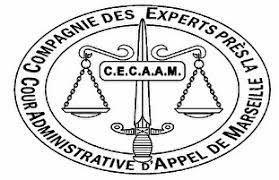 FONDAMENTAUX DE L’EXPERTISE JUDICIAIRE EN MATIERE ADMINISTRATIVE
LES TEXTES
Article R621-1

La juridiction peut, soit d'office, soit sur la demande des parties ou de l'une d'elles, ordonner, avant dire droit, qu'il soit procédé à une expertise sur les points déterminés par sa décision. L'expert peut se voir confier une mission de médiation. Il peut également prendre l'initiative, avec l'accord des parties, d'une telle médiation. Si une médiation est engagée, il en informe la juridiction. Sous réserve des exceptions prévues par l'article L. 13-2, l'expert remet son rapport d'expertise sans pouvoir faire état, sauf accord des parties, des constatations et déclarations ayant eu lieu durant la médiation.
Article R532-1

Le juge des référés peut, sur simple requête et même en l'absence de décision administrative préalable, prescrire toute mesure utile d'expertise ou d'instruction.
Les demandes présentées en application du présent chapitre sont dispensées du ministère d'avocat si elles se rattachent à des litiges dispensés de ce ministère.
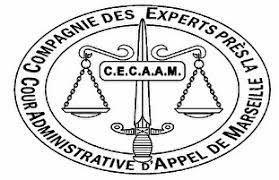 FONDAMENTAUX DE L’EXPERTISE JUDICIAIRE EN MATIERE ADMINISTRATIVE
PRESTATION DE SERMENT
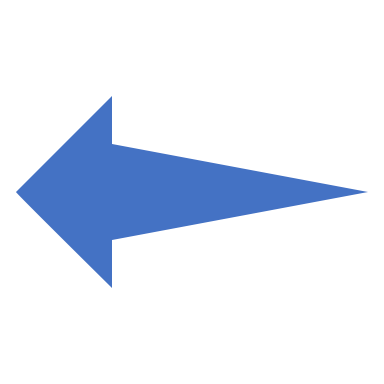 Désignation par la Juridiction
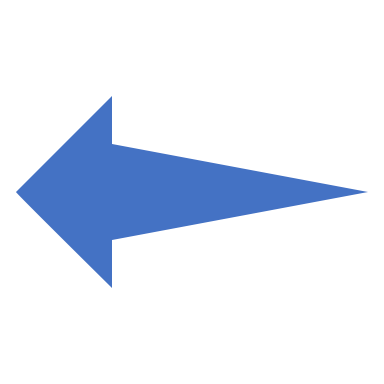 Prestation de serment
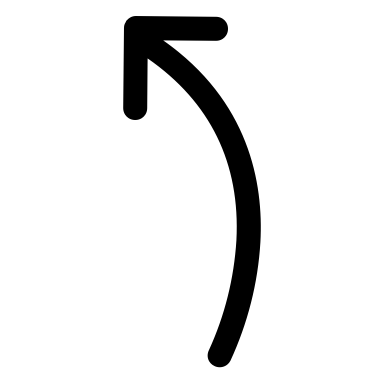 Experts nouvellement inscrits au tableau
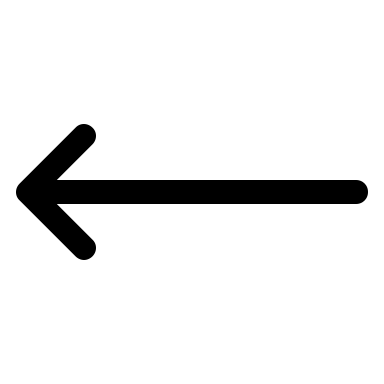 Prestation lors de l’inscription au tableau
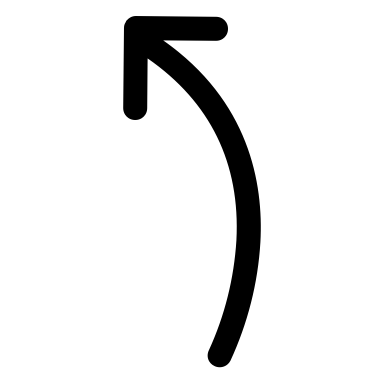 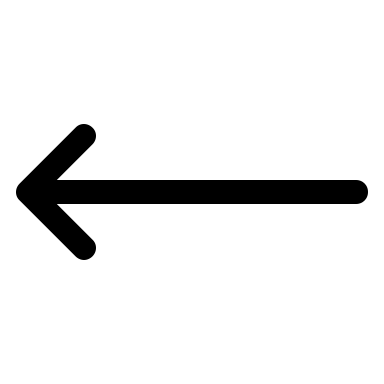 Procédure mise en place par la CAAdm
Experts déjà inscrits
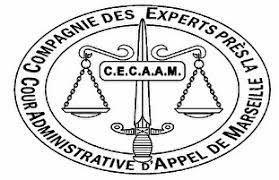 FONDAMENTAUX DE L’EXPERTISE JUDICIAIRE EN MATIERE ADMINISTRATIVE
NOMENCLATURE
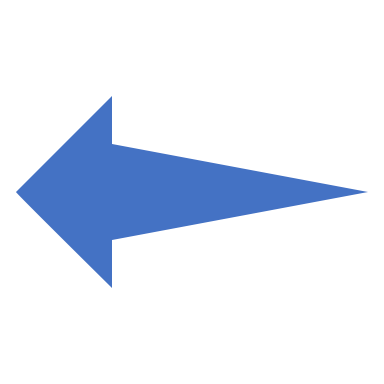 Arrêté du 18 juin 2023
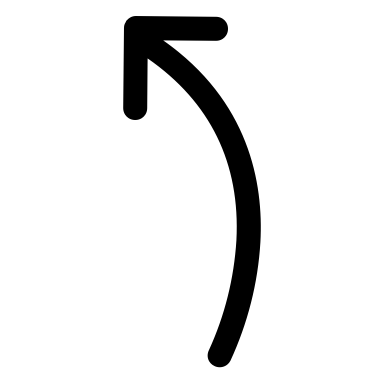 Entrée en vigueur au 01/01/2024
Modifications de certaines rubriques
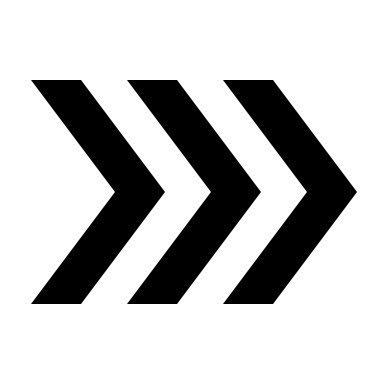 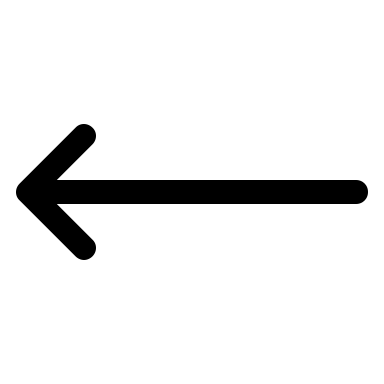 Nouvelles demandes d’inscription
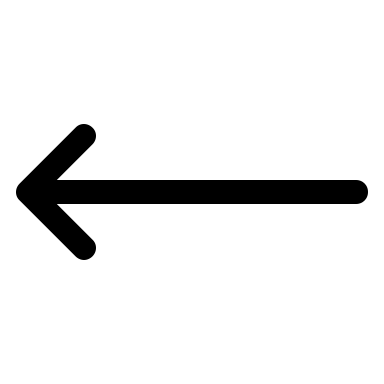 Demandes de ré inscription
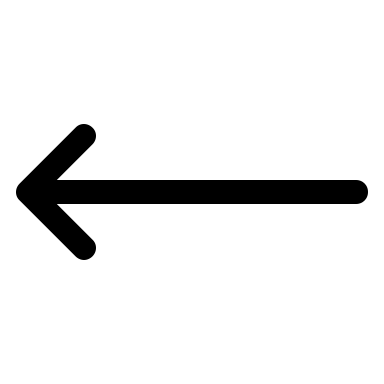 Demandes de reclassement hors ré inscription : du 15 septembre au 30 octobre 2023
(Document de reclassement sur le site de la CAAdm)
ATTENTION UN OUBLI DE DEMANDE DE RECLASSEMENT ENTRAINE LA NON INSCRIPTION SUR LES LISTES POUR LES EXPERTS INSCRITS
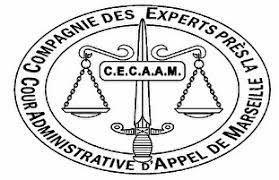 FONDAMENTAUX DE L’EXPERTISE JUDICIAIRE EN MATIERE ADMINISTRATIVE
Le statut de l’expert
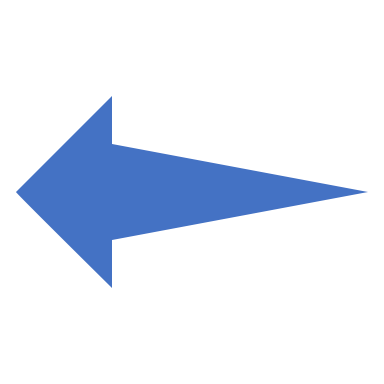 Collaborateur occasionnel du service public
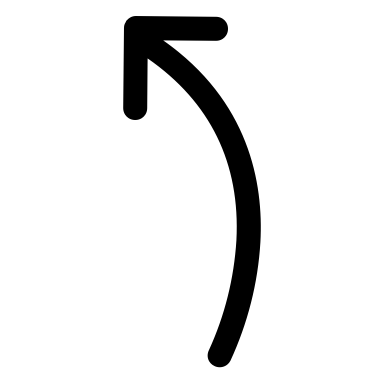 Protection fonctionnelle pour les actes commis pendant le service
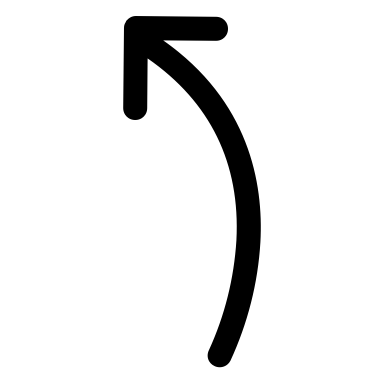 La responsabilité de l’expert est toujours possible (notion de faute détachable, responsabilité pénale)
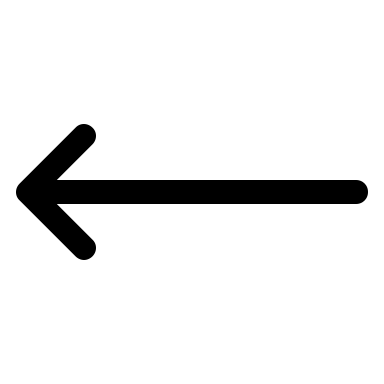 Assurance Responsabilité Civile
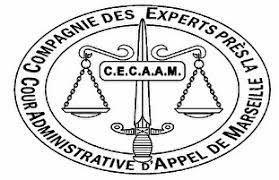 AVANT L’EXPERTISE
ACCEPTATION DE LA MISSION
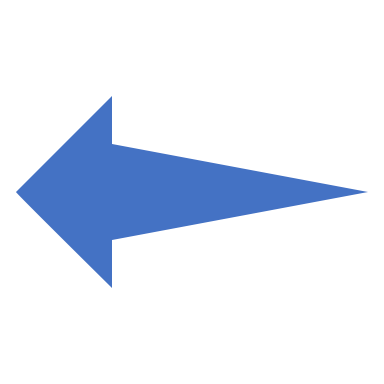 Désignation par la Juridiction
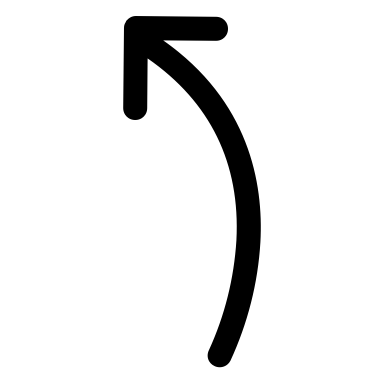 Désignation par courrier (Généralement précédé d’un appel du greffe)
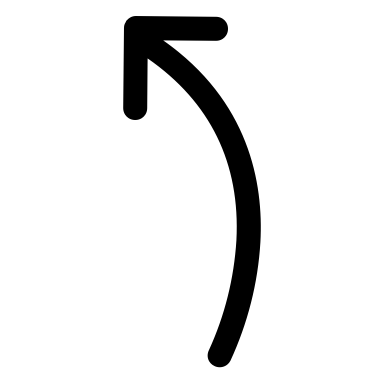 Lecture de l’ordonnance de désignation
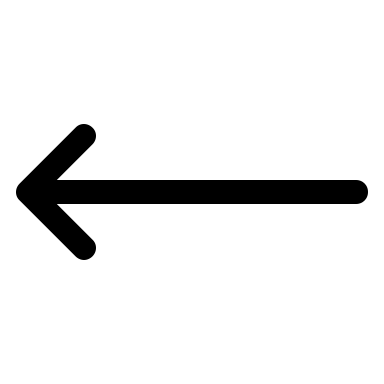 Vérification de la compétence demandée
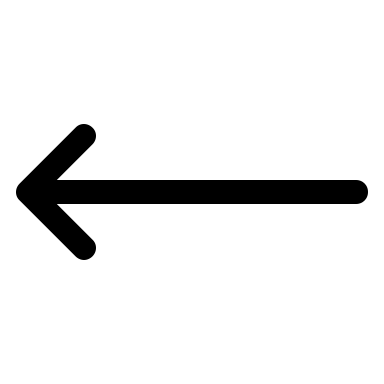 Examen des parties
INDEPENDANCE DE L’EXPERT
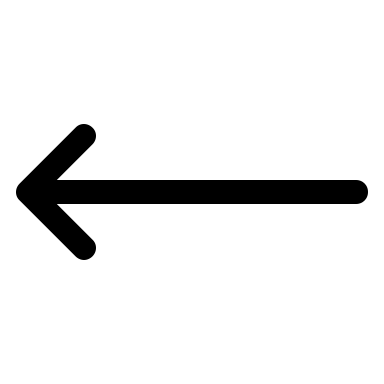 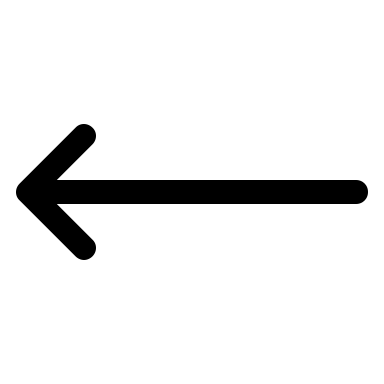 En cas de doute; solliciter le magistrat ou la magistrate chargé du contrôle de l’expertise
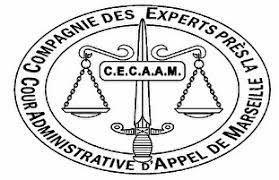 Le déroulé de l’expertise
A propos de la mission
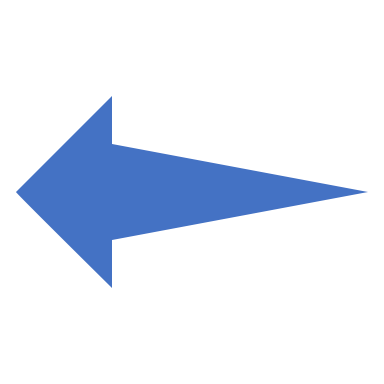 L’expert est un technicien
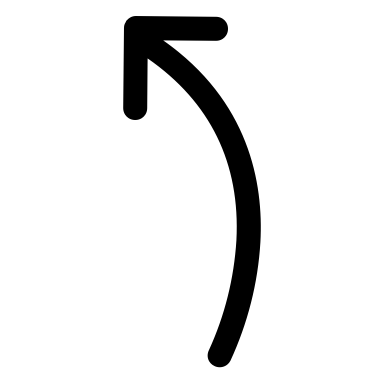 Maintien des compétences techniques dans sa spécialité
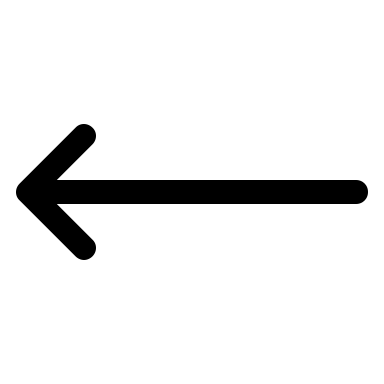 Exigence de formation professionnelle
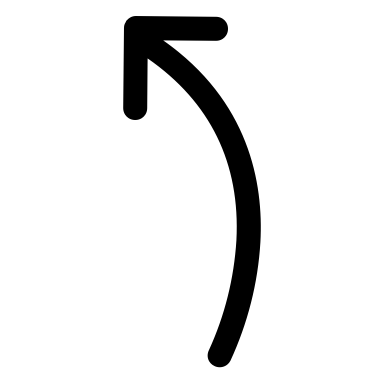 Connaissance des règles de procédure administrative relatives à l’expertise
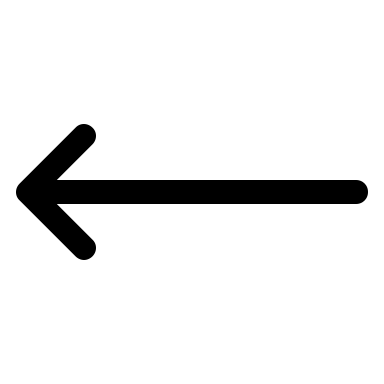 Formation à la procédure expertale : Le rôle des compagnies
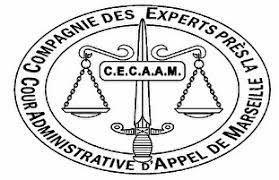 Le déroulé de l’expertise
A propos de la mission
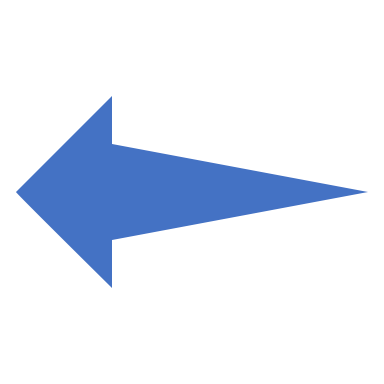 L’expert n’est qu’un technicien
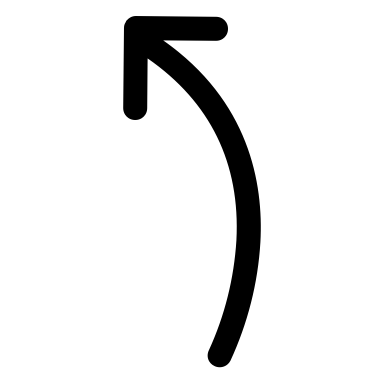 L’expertise ne doit porter que sur des faits, des considérations techniques à l’exclusion de toute autre question
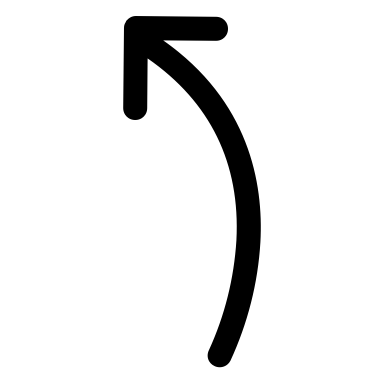 L’expertise ne doit porter que sur des faits, des considérations techniques à l’exclusion de toute autre question
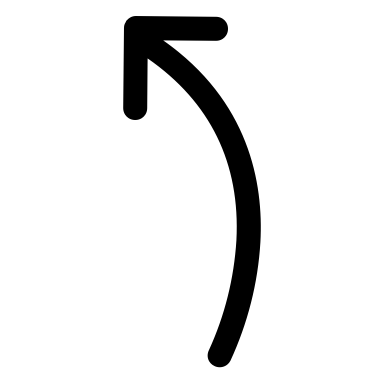 L’expertise ne doit pas porter sur la qualification d’une faute
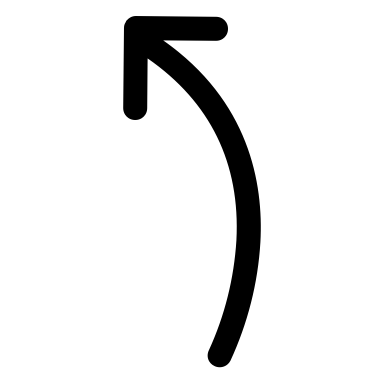 L’expertise ne doit pas se prononcer sur la notion de responsabilité juridique
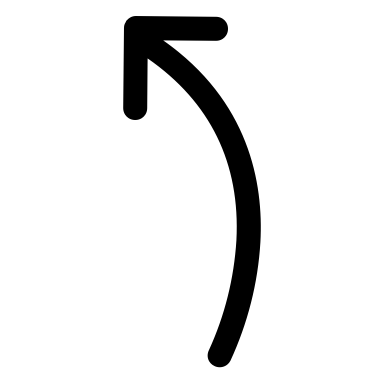 L’expertise ne doit pas devenir une médiation sans que le juge en soit informé
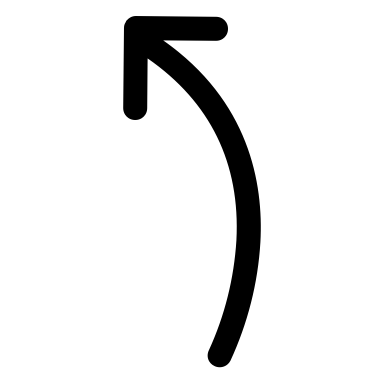 L’expertise ne doit porter que sur les chefs de missions de l’ordonnance
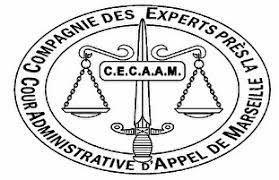 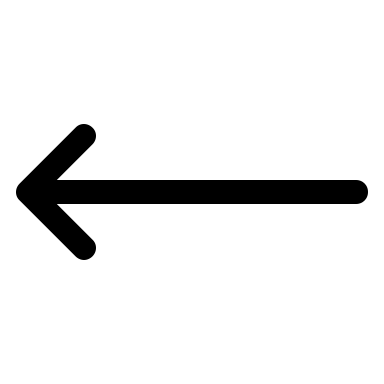 Demande de précision ou d’extension
Le déroulé de l’expertise
Le déroulement de la mission
CONVOCATION DES PARTIES
R. 621-7 - « Les parties sont averties par le ou les experts des jours et heures auxquels il sera procédé à l'expertise ; cet avis leur est adressé quatre jours au moins à l'avance, par lettre recommandée
Usages et bonnes pratiques : une date par semaine trois semaines après la date d’envoi
Adressées aux avocats (ou aux parties non représentées) par courrier simple (ou électronique)
Les CONVENANCES
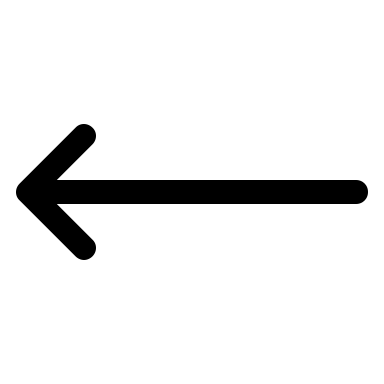 Flexibilité
Adressées aux parties par courrier recommandé
Adressée aux conseils par lettre simple ou électronique
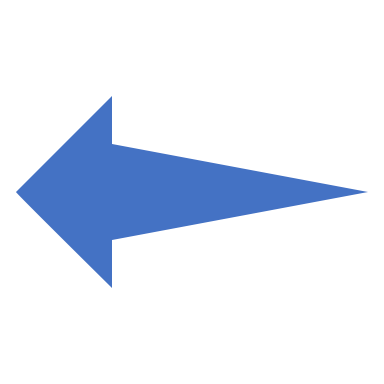 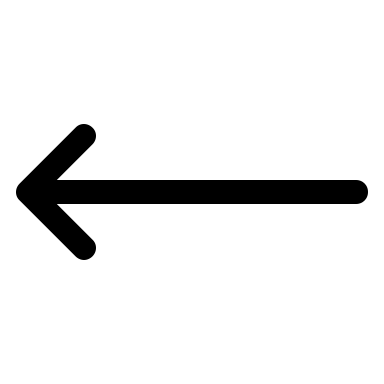 Report
PREMIERE CONVOCATION
Date et heure de réponse
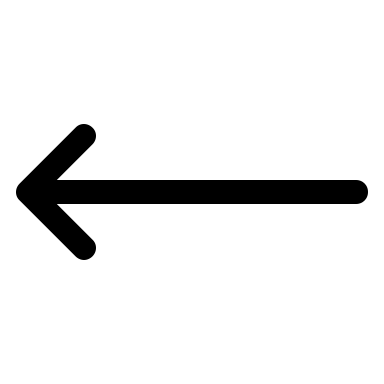 Adressées aux parties et aux conseils par lettre simple
ou électronique
Informer les parties lors de la premières réunions et le mentionner dans le compte rendu
CONVOCATIONS suivantes
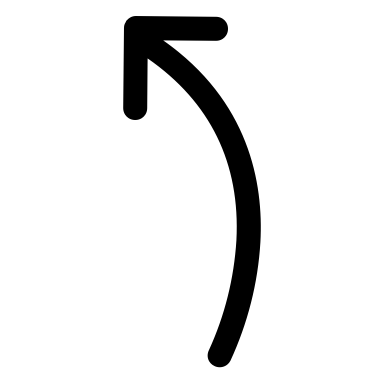 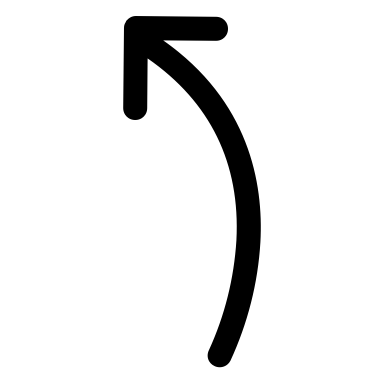 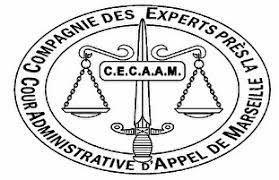 Le déroulé de l’expertise
Le déroulement de la mission
Première
réunion
Feuille de présence
Uniquement les parties convoquées (la question des conseils techniques des parties ou des accompagnants)
COMPTE RENDU
La rédaction d’un compte rendu est fortement recommandée après chaque réunion.
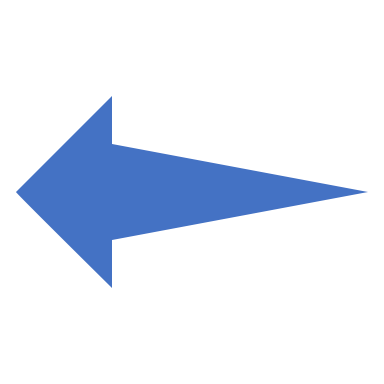 DEMATERIALISER
Le recours à OPALEXE
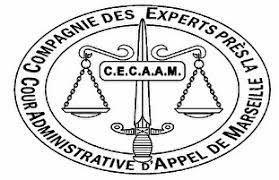 Le déroulé de l’expertise
Le déroulement de la mission
Le recours à un professionnel est possible dans le cadre de la réalisation d’opérations techniques de constatations ou de prélèvement. 
Le choix de ce professionnel est fait librement par l’expert.
Les parties en sont informées par l’expert.
ASSISTANCE 
TECHNIQUE



SAPITEUR
Le recours à un sapiteur est possible dans le cadre d’une expertise.
Le choix du sapiteur est fait par l’expert et soumis à l’approbation de la juridiction
La désignation du sapiteur est faite par ordonnance de la juridiction...
La mission du sapiteur doit être écrite et définie par l’expert
Le choix de ce professionnel est fait librement par l’expert.
Les parties en sont informées par l’expert.
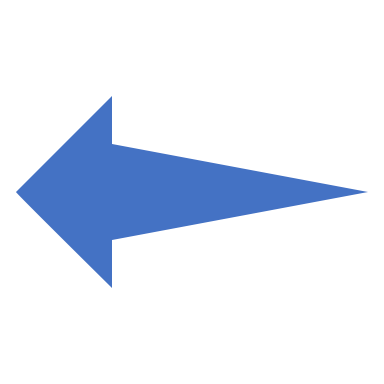 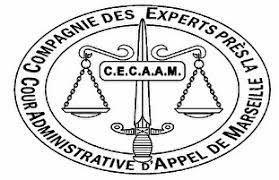 Le déroulé de l’expertise
Le déroulement de la mission
Il n’existe pas de Régie dans l’ordre administratif. Il n’y a ainsi pas de consignation.
L’allocation provisionnelle est versée directement à l’expert.
ALLOCATION 
PROVISIONNELLE
L’allocation provisionnelle est actée par ordonnance de la juridiction qui désigne la partie qui devra s’en acquitter.
En cas d’absence de versement de l’allocation provisionnelle dans le délai d’un mois, le magistrat ou la magistrate établi une mise en demeure à la demande de l’expert. Les opérations sont suspendues pendant le délai de la mise en demeure.
Passé ce nouveau délai, si l’allocation provisionnelle n’est pas versée, l’expert déposera son rapport, sur demande de la juridiction, rapport limité aux opérations entreprises.
Il déposera également sa note d’honoraires et de frais.
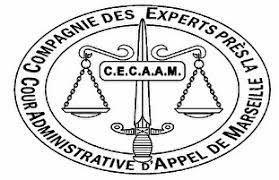 Le déroulé de l’expertise
Le déroulement de la mission
Le rapport d’expertise est déposé lorsque l’expert estime avoir terminé sa mission
RAPPEL : L’expert est seul maître des opérations d’expertise et de leur temporalité
PRE RAPPORT ou NOTE DE SYNTHESE : Ce n’est pas prévu dans les textes.
	Il revient à l’expert de décider de sa réalisation
Le rapport d’expertise doit répondre à tous les chefs de mission et uniquement aux chefs de mission.
Le rapport
D’expertise
Le rapport d’expertise doit être uniquement factuel et technique
Le rapport du sapiteur est joint dans son intégralité en annexe du rapport de l’expert
L’expert apprécie les réponses qu’apporte le sapiteur et s’il intègre ses réponses dans ses conclusions
Le rapport doit être déposé au greffe en deux exemplaires accompagné des pièces des parties et de la note de frais et d’honoraires
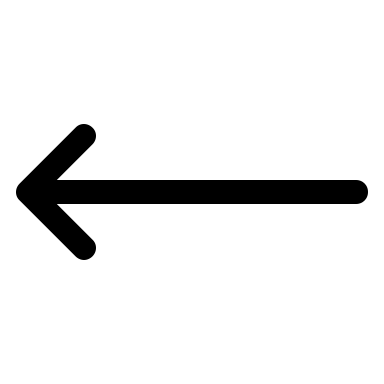 Si le greffe demande à l’expert de déposer son rapport sous forme électronique, c’est lui
qui se charge de la transmission du rapport aux parties
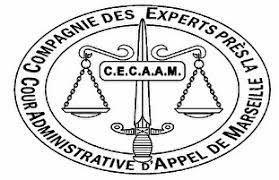 Les parties sont invitées à formuler leurs observations dans le délai d’un mois
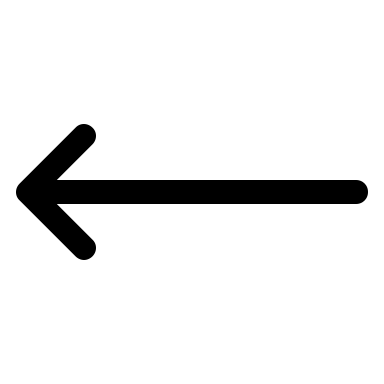 Le déroulé de l’expertise
LES HONORAIRES, FRAIS, DEBOURS
Les honoraires correspondent au travail effectué par l’expert dans le cadre de l’accomplissement de sa mission.
Les frais et débours correspondent aux frais mis en œuvre pour l’accomplissement de sa mission.
Le rapport
D’expertise
Si le président ou la présidente de la juridiction envisage de fixer la rémunération de l’expert à un montant inférieur à celui demandé, il doit l’en aviser au préalable et lui demander de formuler ses observations.
Il faut savoir raison garder
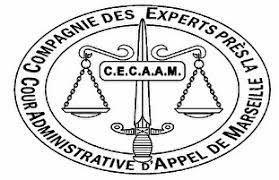 QUESTIONS
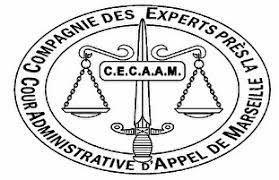 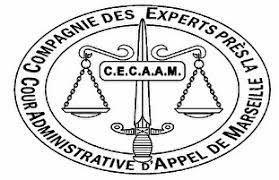